DNF seminar i Tromsø oktober 2019Undervisning i nytt utdanningsprogramFBI / eller FIBE / eller…?
Fagfornyelsen – hvordan?
med Grete Haaland, Anne-Catrine Wolden og Jorunn Dahlback
Innledning til dagen
Hvordan få hele læreplanen til å bli en del av skolehverdagen?
Kjerneelementer
Tverrfaglige tema
Grunnleggende ferdigheter
Kompetansemålene
Det nye kompetansebegrepet

Hvordan ivareta disse perspektivene i yrkesoppgavene?
Helhetlige yrkesoppgaver i fokus
Endre bunntekst via menyen Sett inn -> Topptekst/bunntekst
Grunnleggende ferdigheter
Muntlige ferdigheter
Å kunne skrive
Å kunne lese
Å kunne regne
Digitale ferdigheter
Tverrfaglige temaer
(Demokrati og medborgerskap)
Folkehelse og Livsmestring
Bærekraftig utvikling
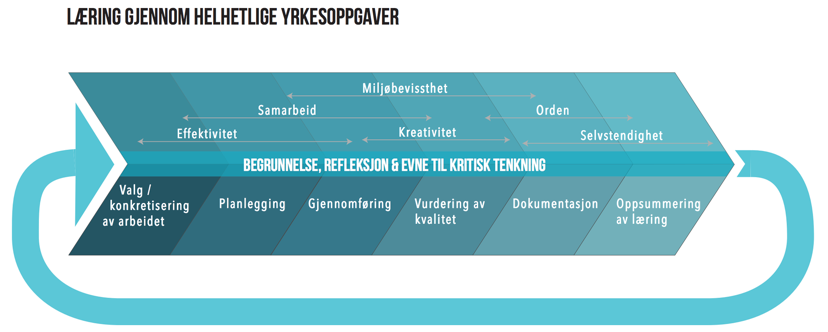 Kjerneelementer
Produktutvikling
Produksjon og praktiske ferdigheter
Kommunikasjon og eksponering
Arbeidsliv og yrkesidentitet
Programfag
Produktutvikling og produksjon
kommunikasjon, kunde og arbeidsliv
Det nye kompetansebegrepet Melding til stortinget 28 (2015-2016)
Kompetanse er å tilegne seg og anvende kunnskaper og ferdigheter til å mestre utfordringer og løse oppgaver i kjente og ukjente sammenhenger og situasjoner. Kompetanse innebærer forståelse og evne til refleksjon og kritisk tenkning.
Dybdelæring – lik rett til alle
Udir definerer dybdelæring som det å gradvis utvikle kunnskap og varig forståelse av begreper, metoder og sammenhenger i fag og mellom fagområder. 
Det innebærer at vi reflekterer over egen læring og bruker det vi har lært på ulike måter i kjente og ukjente situasjoner, alene eller sammen med andre.

Dybdelæring er å lære noe så godt at du forstår sammenhenger og kan bruke det du har lært i nye situasjoner. 
Dybdelæring er altså mer enn faglig fordypning (i et skolefag).

	Diskuter i summegrupper
	Hva betyr dybdelæring for Vg1 FBI?
[Speaker Notes: Det å se et yrkesfag i et tverrfaglig perspektiv, fagene integreres og man jobber tverrfaglig for å lære et yrke. Yrkesfag er tverrfaglig i sin natur.]
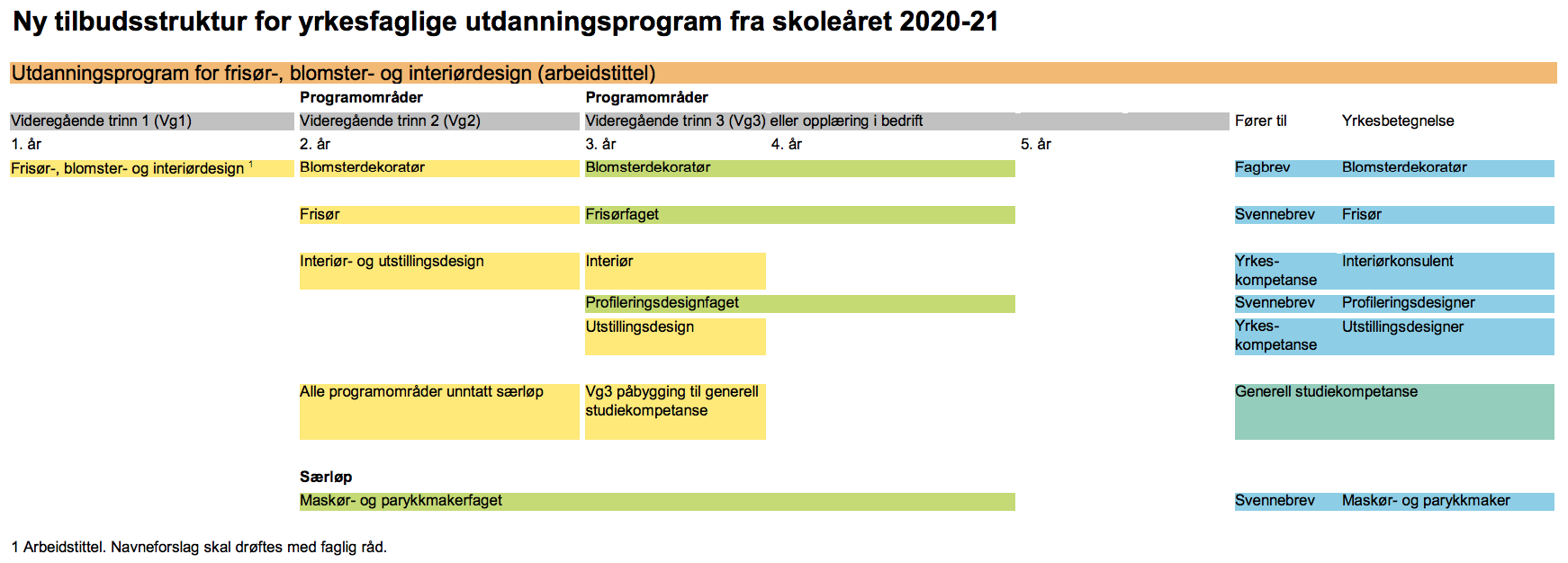 Navn på høring = a) Vg1 frisør, blomster og interiørdesign (FBI), b)  Vg2 frisør, interiør, blomster og eksponering (FIBE)
Vg1 frisør, blomster og interiørdesign skal bidra til å utvikle elevenes håndverksmessige ferdigheter og deres evne til å kommunisere med kunder. Gjennom programfagene utvikler elevene estetisk sans, skaperglede, evne til kritisk tenkning og tekniske og digitale ferdigheter med utgangspunkt i kundeoppdrag. Grunnleggende forståelse av yrkesrelevante materialer, teknikker, komposisjonsprinsipper, verktøyføring, bærekraftig produksjon og gjenbruk gir elevene grunnlag for å tilegne seg en framtidsrettet kompetanse som er relevant for arbeidslivet.
Læreplanen angir felleselementene yrkene imellom
Kjerneelementene beskriver det mest sentrale faglige innholdet og gir tydelig retning for programområdet.
Produktutvikling - analyse, kritisk tenkning og valg i hele prosessen fra idé til ferdig produkt, med utgangspunkt i kundens ønsker.

Produksjon og praktiske ferdigheter - farge, formspråk, funksjoner og helse, miljø og sikkerhet. Produksjonsprosessen skal skje i dialog med kunde og skaperglede og faglig identitet skal utvikles gjennom yrkesrelevant arbeid.

Kommunikasjon og eksponering - kommunikasjonsformer og samarbeid, og å analysere kunders ønsker og bestillinger.

Arbeidsliv og yrkesidentitet  - samarbeid med aktører i næringslivet for å lære om arbeidstagers plikter og rettigheter, samt kjennskap til salg, økonomi og markedsføring
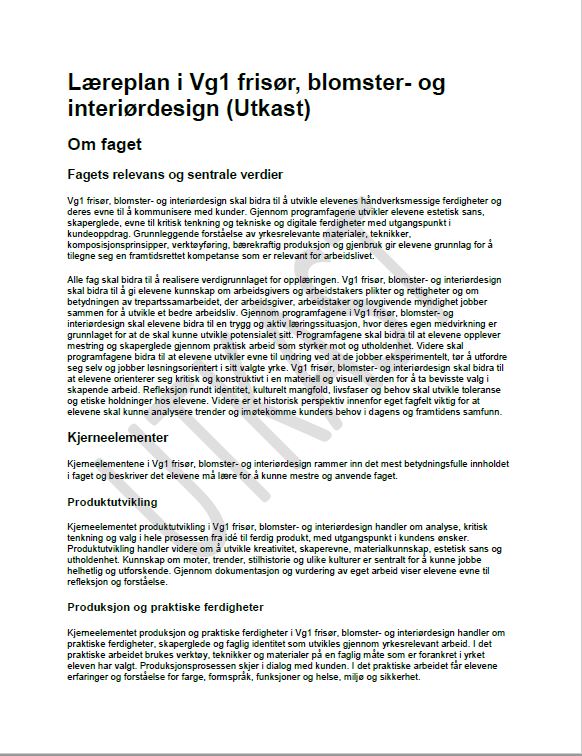 [Speaker Notes: Kunnskapsdepartementet etablerte en midlertidig gruppe i påvente av nye faglig råd.  Oppdrag - Beskrive sluttkompetansen og det sentrale innholdet i faget.]
Hva går yrkene ut på  og hva gjør en fagarbeider?
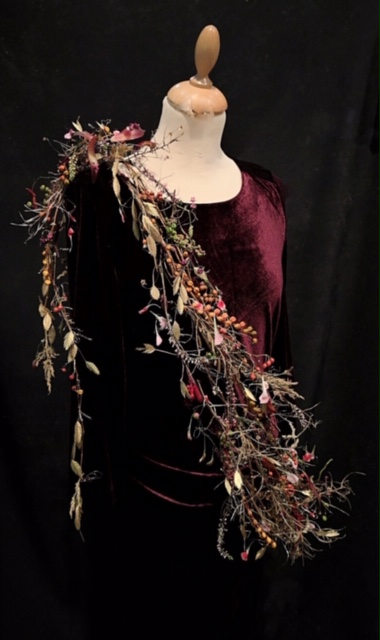 Blomsterdekoratørfaget
Tilpasser og utvikler faglige produkter til ulike anledninger og årstider:
Sørgehøytidelighet
Brudearbeider
Romdekor
Barnedåp, konfirmasjon, bursdager mm
Buketter og dekorasjoner til ulike anledninger
Smykker mm
Frisør

Maskør- og parykkmaker
Interiørkonsulent
Interiørkonsulenten arbeider med å skape funksjonelle og estetiske interiørløsninger til boligstyling, private og offentlige rom. 
Utformer og koordinerer kundeoppdrag fra møbel- og interiørbutikker, fagre- og materialhandelen.
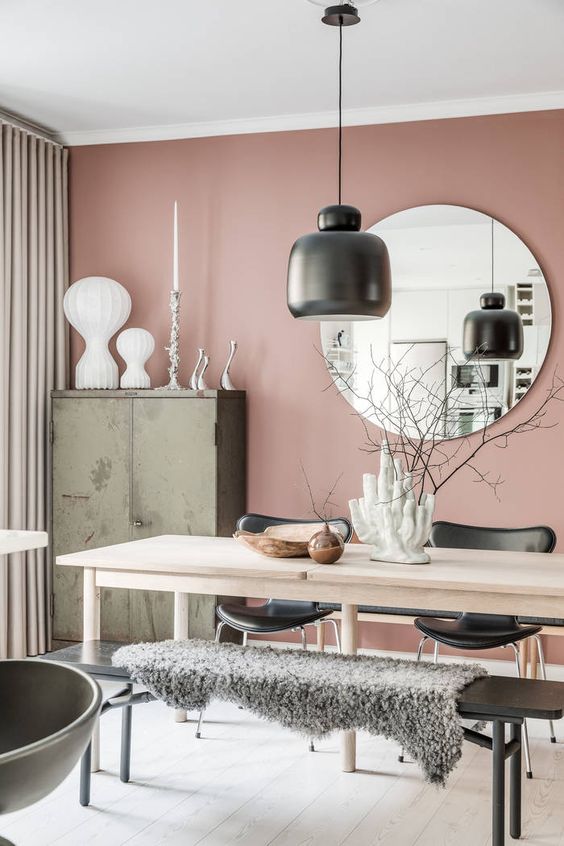 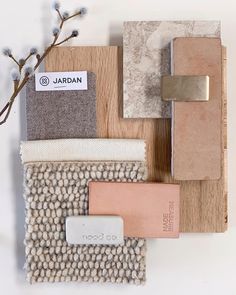 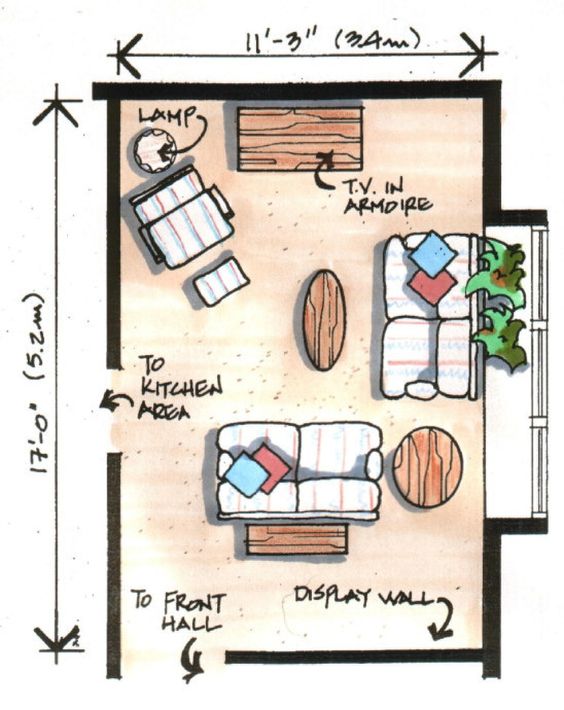 Utstillingsdesigner/ Eksponeringsdesigner
Utstillingsdesigneren arbeider med vareeksponering, butikk- og fotostyling,  utstillinger, butikkinnredning.
Utformer og gjennomfører ulike konsepter, messestands og event`s for butikker, bedrifter, organisasjoner og institusjoner.
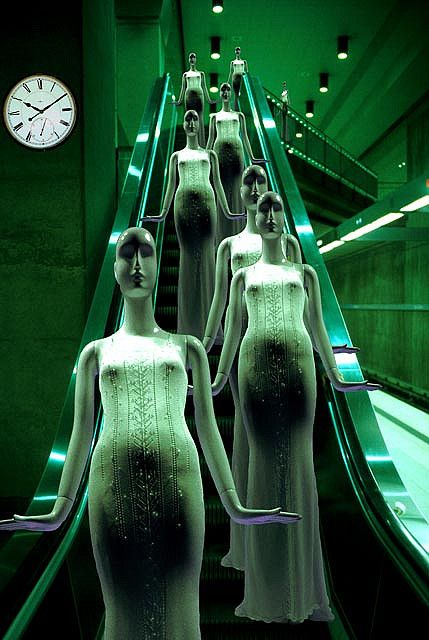 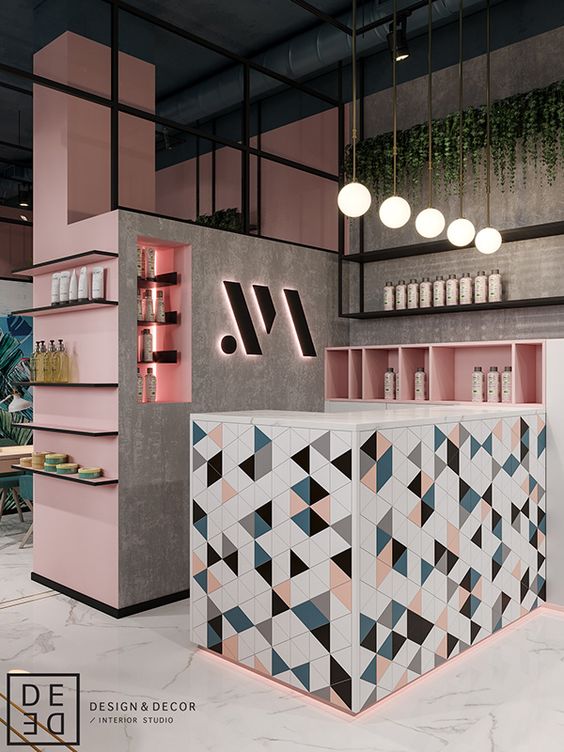 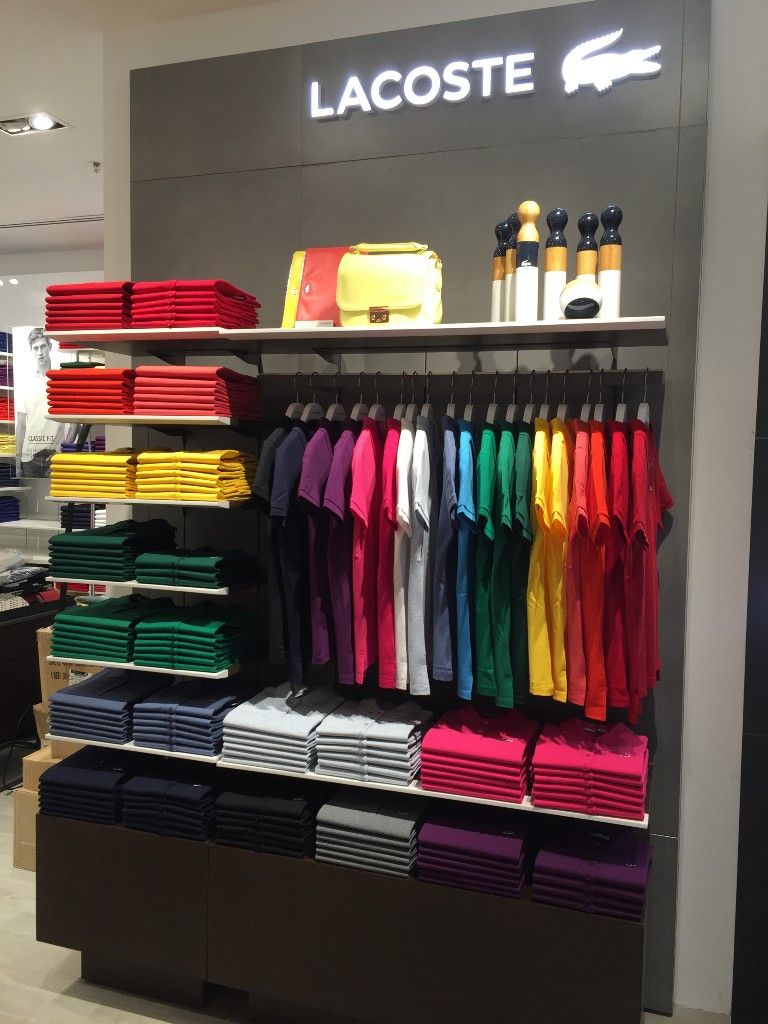 Profileringsdesigner
Profileringsdesigneren arbeider med visuelle kommunikasjonsløsninger innen skilt og foliering.
Utformer og produserer profilering på butikkfasader, fondvegger, butikksenter, kontorlokaler, biler og generell informasjonsskilting.
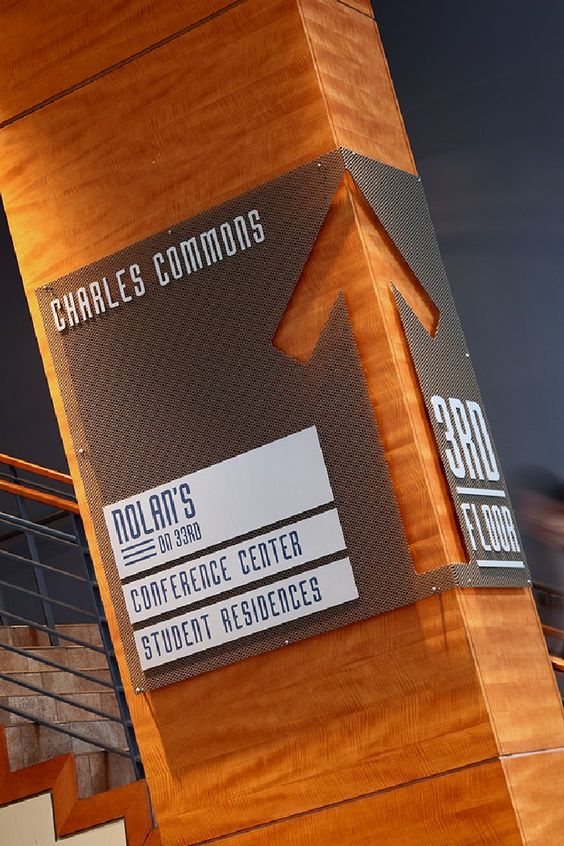 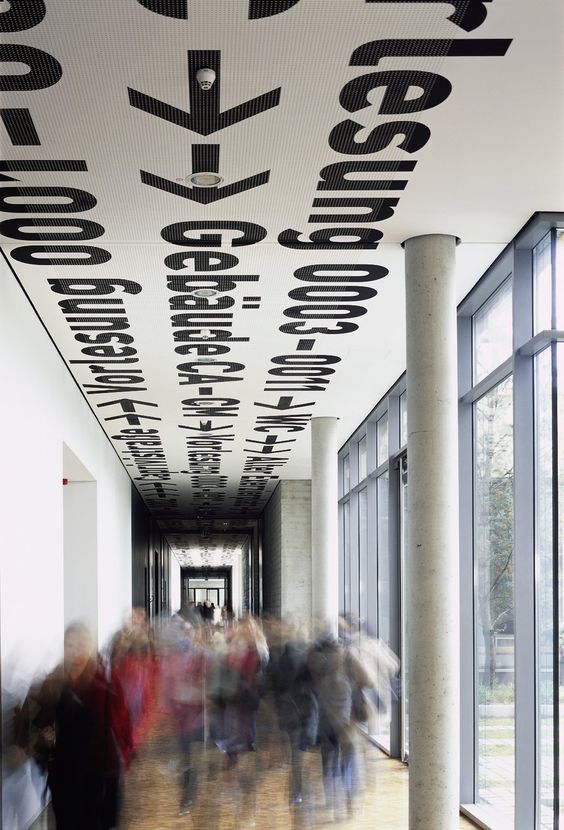 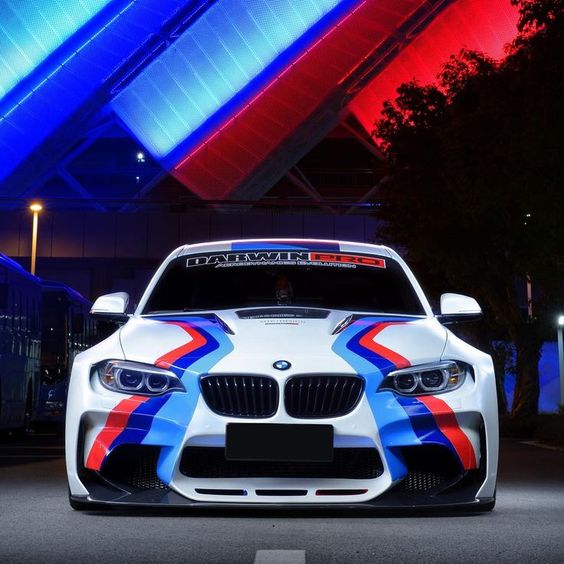 Kompetansemålene i ny læreplan (pr. dags dato):
Produktutvikling og produksjon                            (280 årstimer)
Analysere ulike oppdrag og gjøre estetiske valg i forhold til kundens ønske
Planlegge, gjennomføre, dokumentere, vurdere eget arbeid, prosess og læring
Bruke visuelle og digitale verktøy i utvikling, dokumentasjon og presentasjon i eget arbeid
Gjennomføre arbeid i samsvar med (..) HMS
Innhente og anvende kunnskap om materialer og produkter som er yrkesrelevante (…) 
Bruke og begrunne valg av yrkesrelevante teknikker og verktøy i praktisk arbeid
Vedlikehold ulike redskaper (…)
Vurdere materialegenskaper og begrunne valg (…) 
Utforske og eksperimentere med yrkesrelevante teknikker og materialer
Anvende kunnskap om stilhistorie, trender og mote 
Bruke ulike komposisjonsvirkemidler (…)
Bruke yrkesrelevant fargelære (…)
Kommunikasjon, kunde og arbeidsliv 
(197 årstimer)
Analysere kundens oppdrag og bestillinger
Bruke relevante fagbegreper (….)
Beregne pris på produkter og tjenester
Visualisere egne ideer for kunder og kolleger
Bruke ulike kommunikasjonsformer i samhandling med kunder
Begrunne og bruke HMS (…)
Bruke markedsføring og salgprosesser (…)
Eksponere og utvikle produkter og tjenester i sitt valgte yrke
Vise selvstendighet, samarbeidsevne, og gode arbeidsrutiner
Gjøre rede for kvalitet og bærekraft (…)
De to programfagene sett i en helhet og sammenheng - en forutsetning?
Produktutvikling og produksjon
Interiør, utstilling og profileringsdesign
Blomsterdekoratørfaget
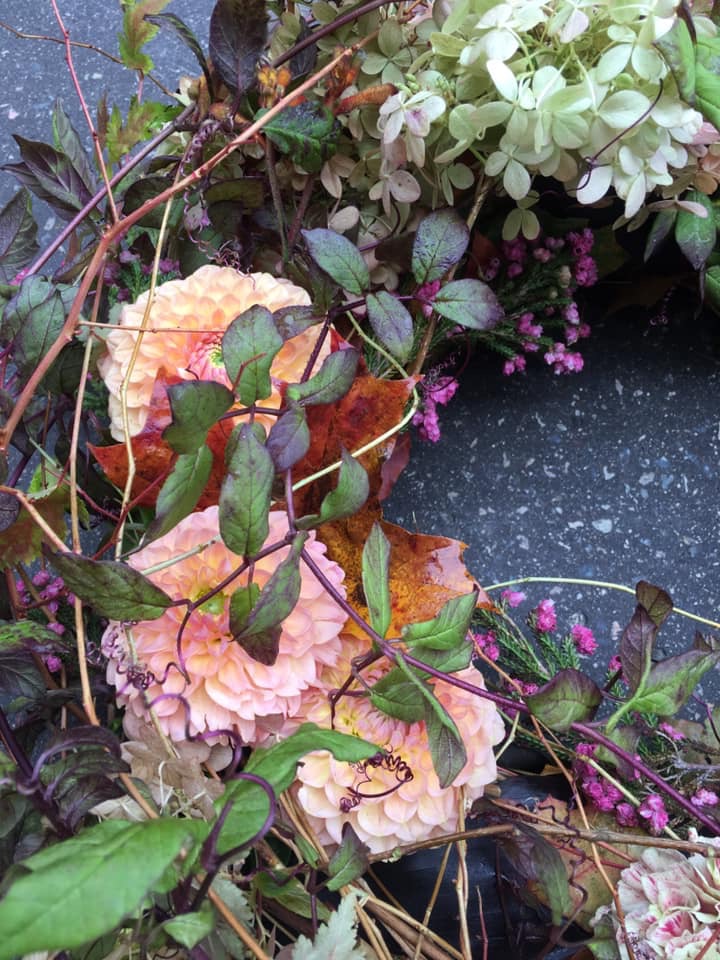 Frisør, maskør- og parykkmaker
Konkretisering av oppdrag – bestemme frisyre og sminke
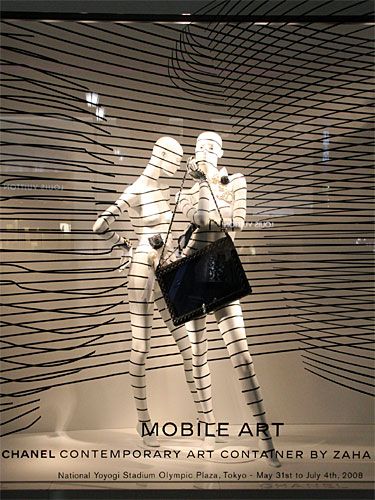 Krans i dekorativ stil (en av fem stilformer i faget), med tema Bærekraft 
Foto: Anita Hope, BLOK
Vareeksponering, konsept, interiørløsninger, modell, skilt, foliering, styling i rom eller styling til foto.
Stilhistorie, trender og mote
Interiør, utstilling og profileringsdesign
Frisyrer og uttrykk i fortid, samtid og framtid
Blomsterdekoratørfaget
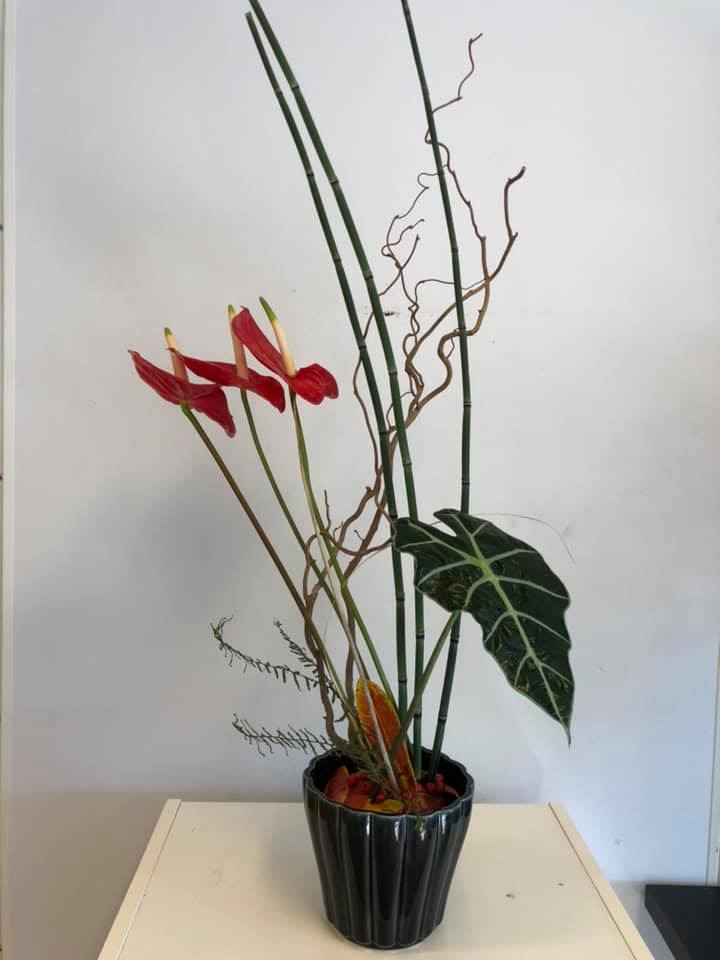 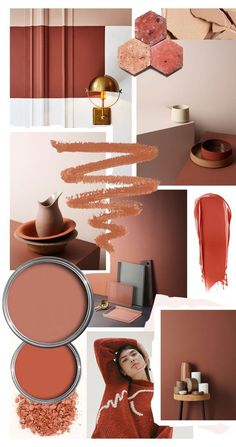 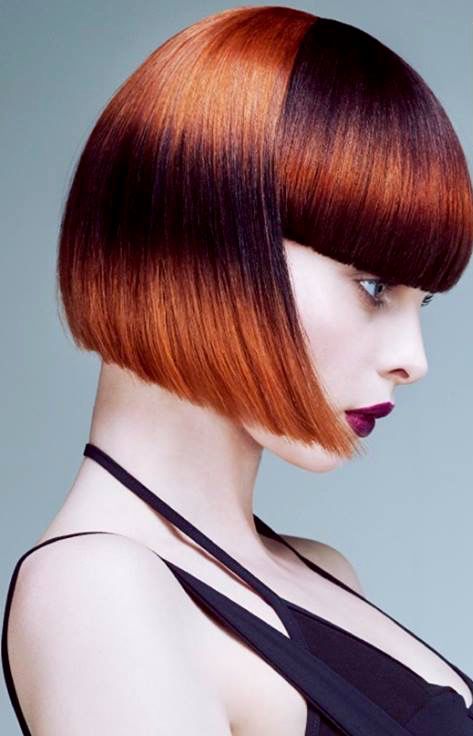 Foto: BLOK
Kjenne til stilepokene,
Samfunnstrender og moter
Formal stil inspirert av funksjonalisme
To gotiske «katedraler»

Foto: Alessia Bettini, Blomsterdekoratør fra Florence, Italia
Inspirasjon fra Gotikken og natur – ideutvikling
Eksempler fra blomsterdekoratørfaget
Oppgave inspirert av kroner gjennom historien, med fokus på kortreiste varer, konstruksjon, håndverk og teknikk
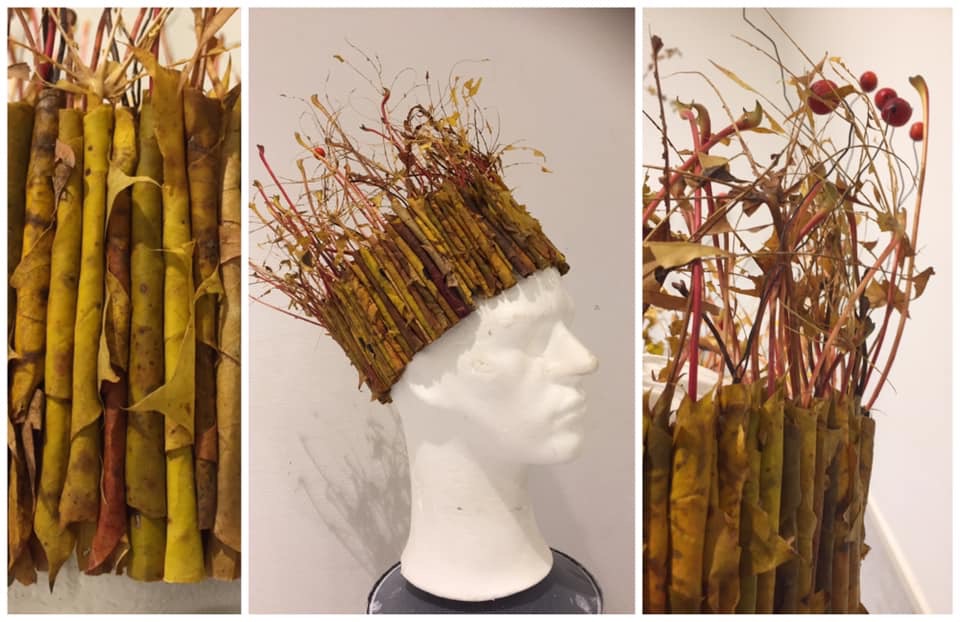 Kurs på Vea 5, 6 og 7 november – bruk av naturmateiraler
Foto: Siv Heimdal, Norges grønne fagskole Vea
Eksempel fra interiør utstilling- og profileringsdesign
Produkt
ide og skisser
moodboard
arbeidstegning
presentasjonstegning
modell 
prisoverslag 
material liste.
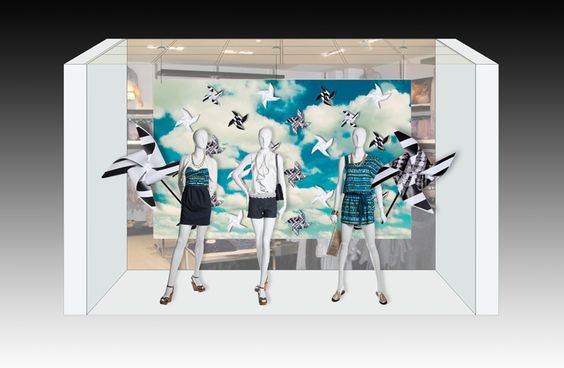 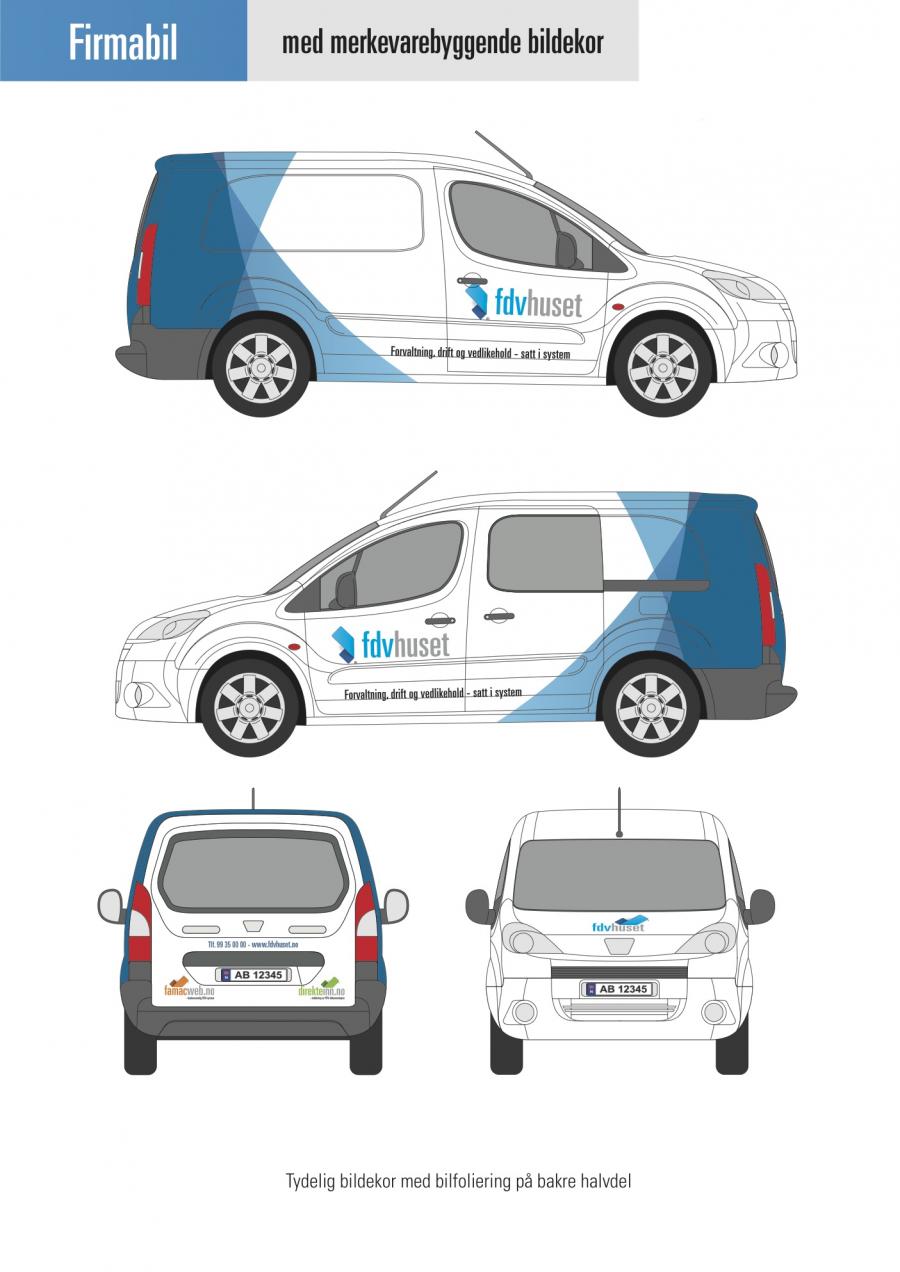 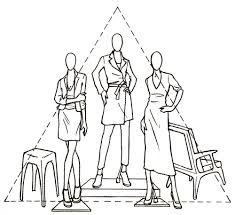 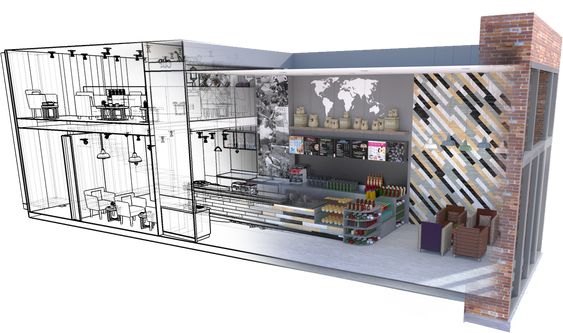 Eksempel fra interiør utstilling- og profileringsdesign
Produkt
ide og skisser
moodboard
arbeidstegning
presentasjonstegning
modell 
prisoverslag 
material liste.
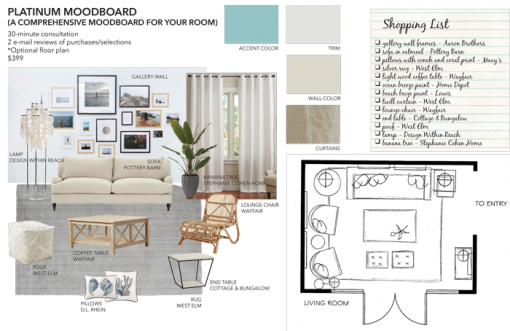 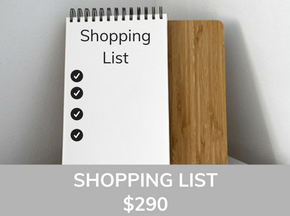 Relevante arbeidsteknikker
Interiør, utstilling- og profileringsdesign
Blomsterdekoratørfaget
Frisør, maskør- og parykkmaker

Enkle teknikker innen
Klipp
Fargebehandlinger
Hår-og hodebunnspleie
Frisyreforming
Strukturomforming
...
Foto: Siv Heimdal, Norges grønne fagskole Vea
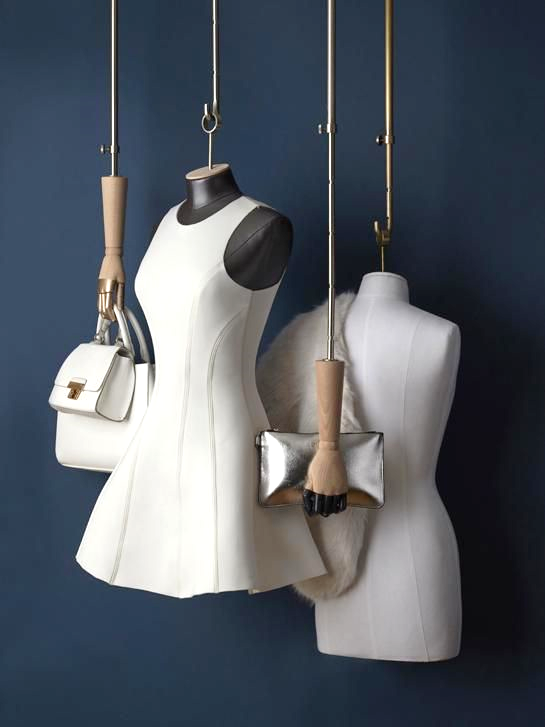 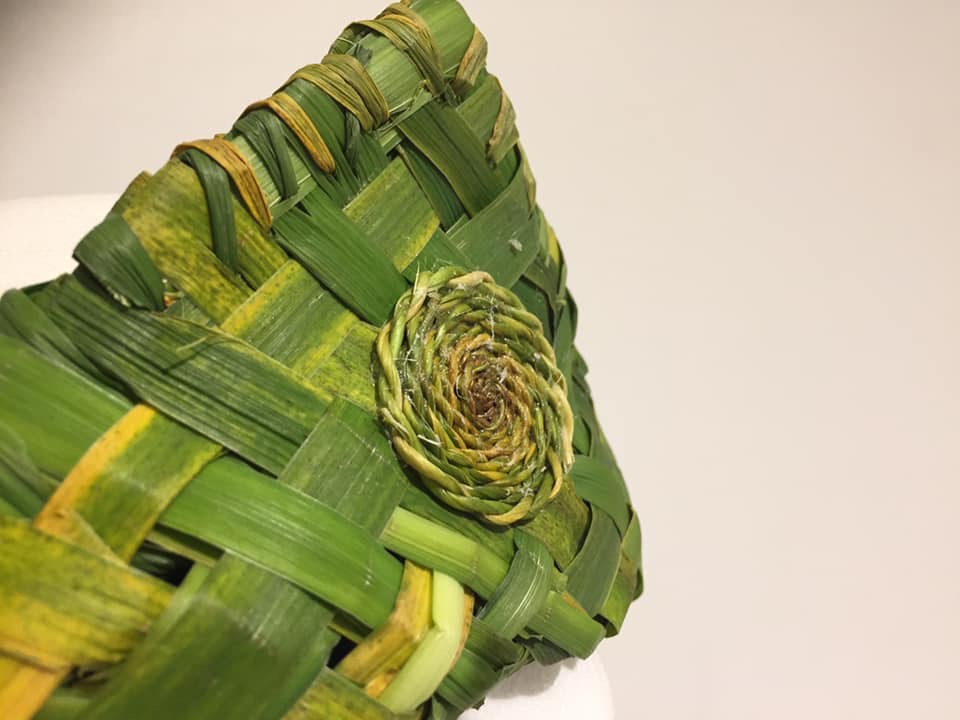 Klassisk stil i «veveteknikk»


. 
Teknikker som brukes i faget:  
Binde, stikke, stifte, arrangere, flette, veve, vikle, tvinne, sy, nåle og brette + kombinasjoner
Teknikker som brukes i fagene:  
Stifte, binde, male, montere
hamre, sage, ulike festeteknikker
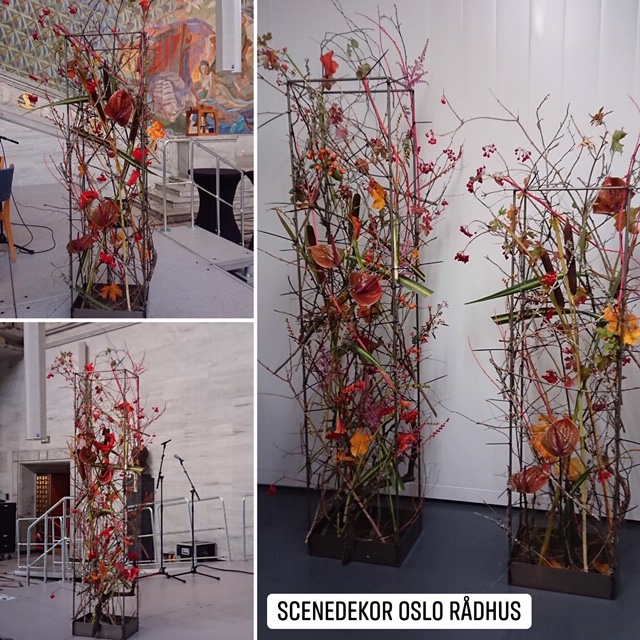 Scenedekor til fagbrevutdeling
Transparent stil der kryssende linjer skaper volum
Arrangementsteknikk

Dominans i varme farger
Komplementærkontrast (rød – grønn)
Fargesterk – fargesvak kontrast
Lys – mørk kontrast
Foto: BLOK
Farge
Blomsterdekoratør
Frisør, maskør- og parykkmaker
Interiør, profilerings- og utstillingsdesign (NCS)
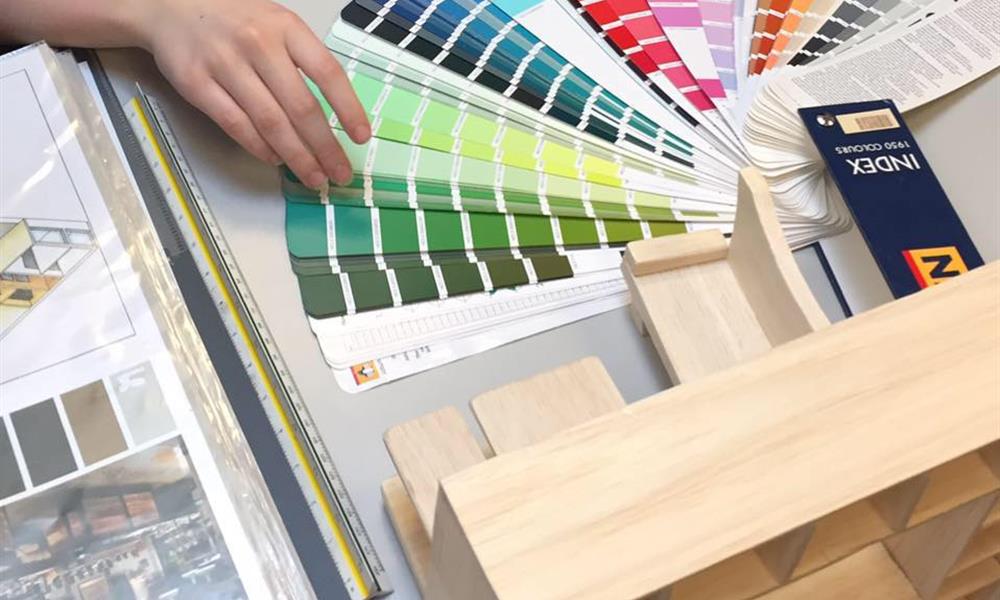 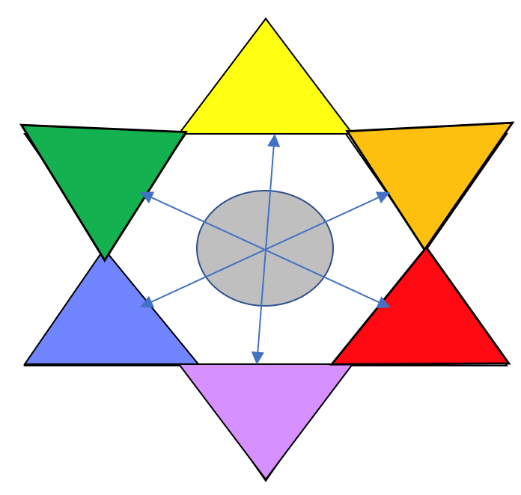 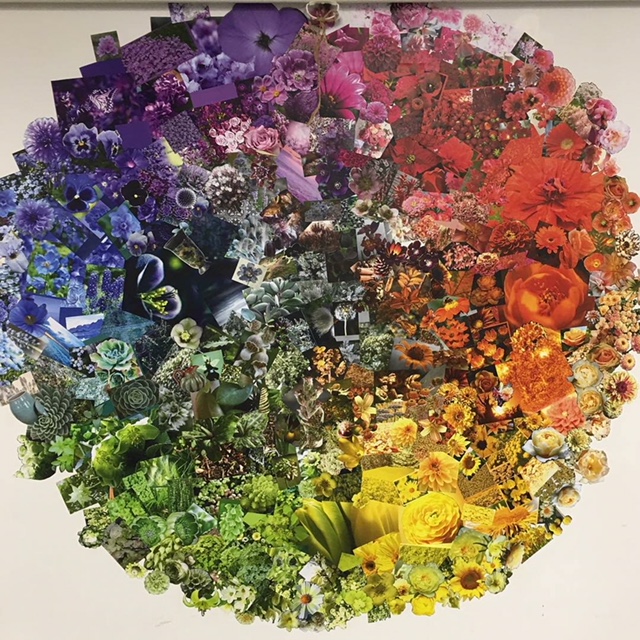 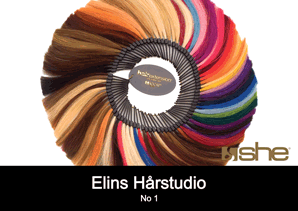 Visuelle og digitale verktøy - Visualisere egne ideer
Interiør, utstilling- og profileringsdesign
Blomsterdekoratør
Frisør, maskør- og parykkmaker

Bilder
Skisser og arbeidstegninger
Film / video
Kartotek
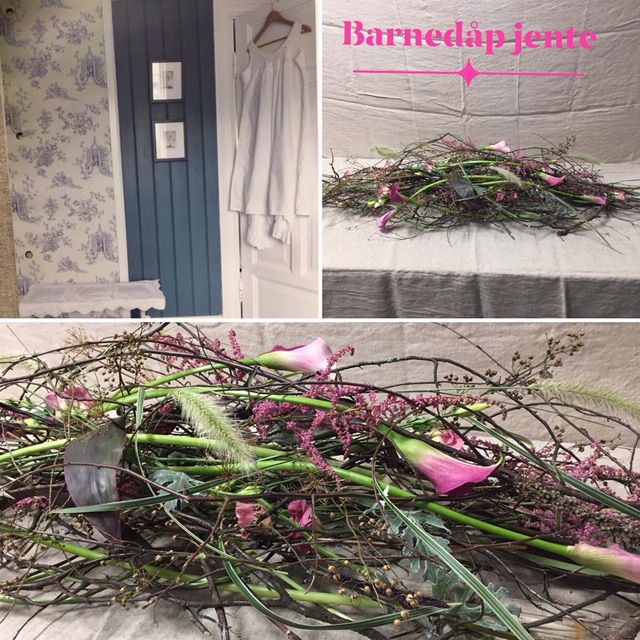 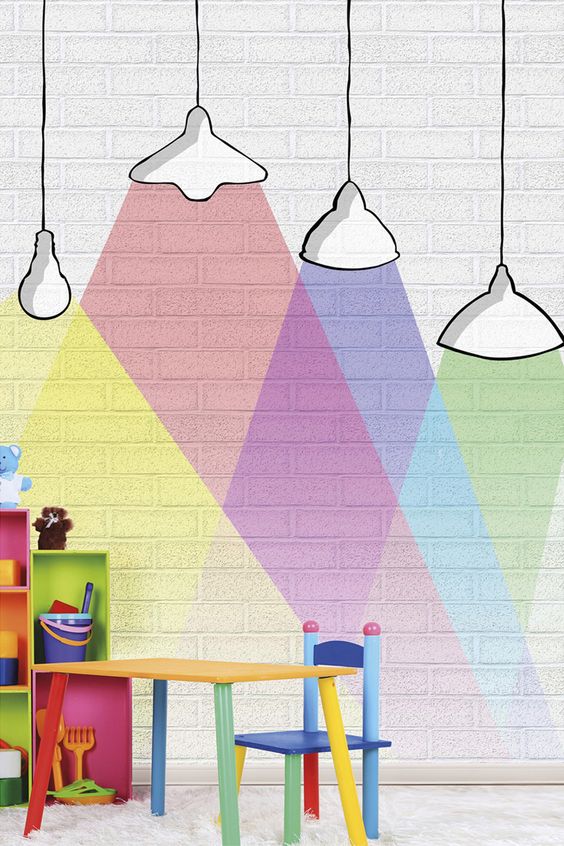 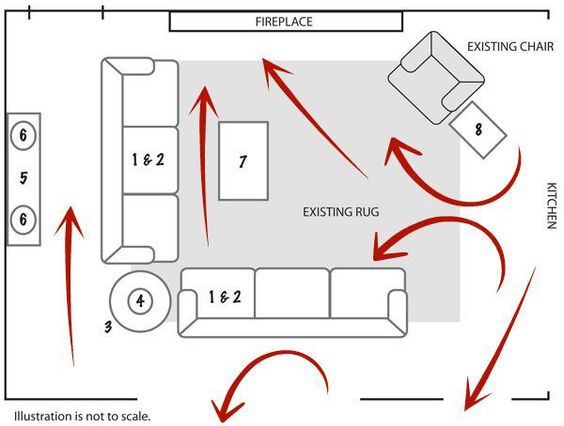 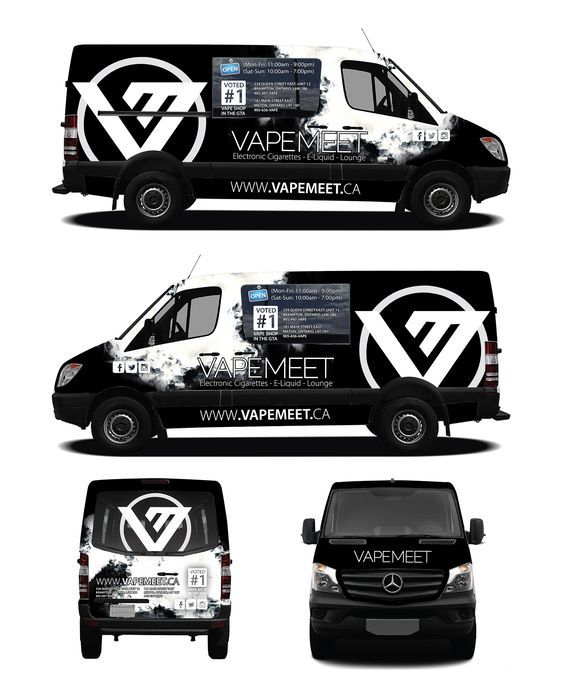 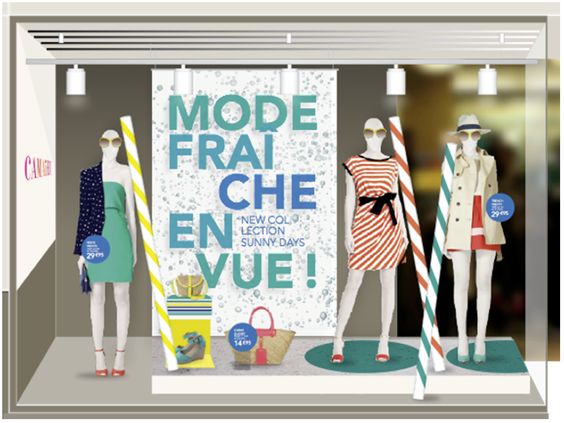 Transparent stil, tilpasset anledning
Foto: BLOK
Kommunikasjon, kunde og arbeidsliv
Interiør, utstilling- og profilieringsdesign
Blomsterdekoratør
Frisør, maskør og parykkmaker

Kommunisere med hvem om hva?
Kunder
arbeidsliv
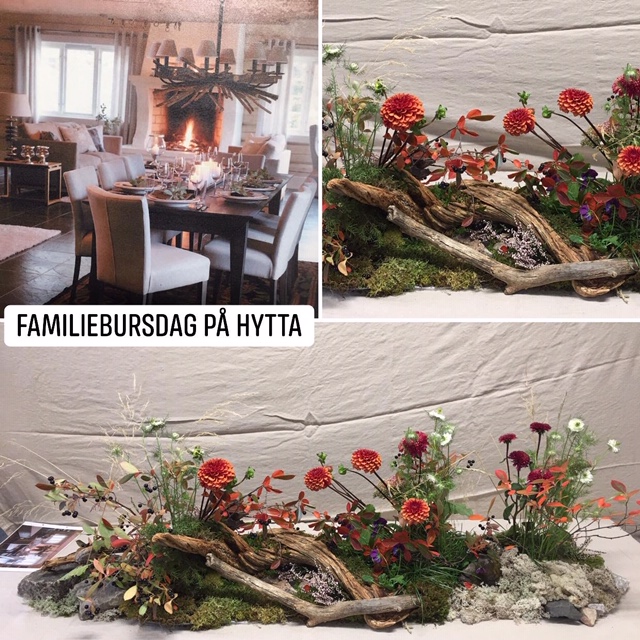 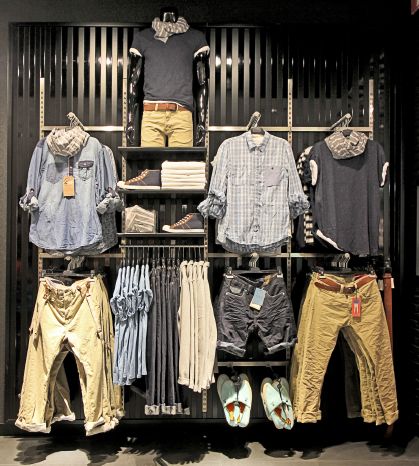 Vegetativ stil tilpasset sted og anledning
i kommunikasjon med kunden. Foto: BLOK
Kommunikasjon med oppdragsgiver,
tilpasse kunde- og målgruppe
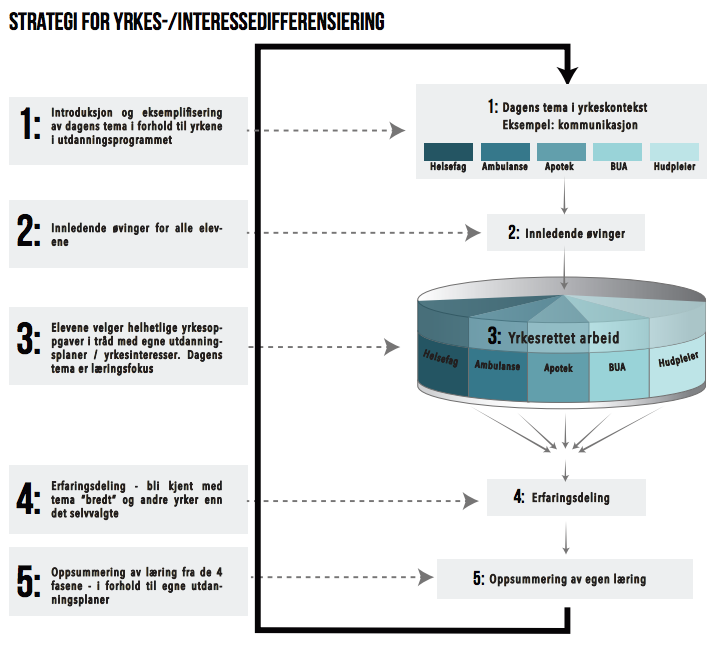 Hvordan få yrkesrelevant opplæring fra dag 1 på Vg1
Utstill
Interiør
Blomst
Frisør
Profil.
Utstill
Profil.
Interiør
Frisør
Blomst
Frisør
Temabasert årsplan
MATERIALER OG TEKNIKKER
MITT YRKE
KOMMUNIKASJON
Lærerens årsplan med tema som angir læringsfokus
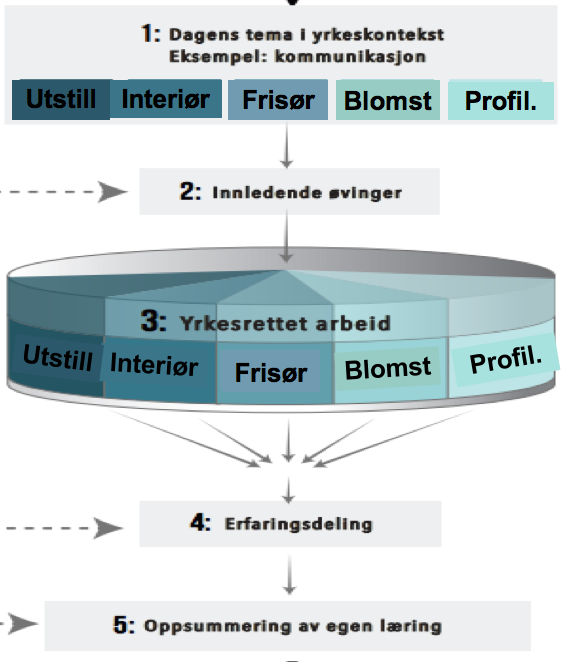 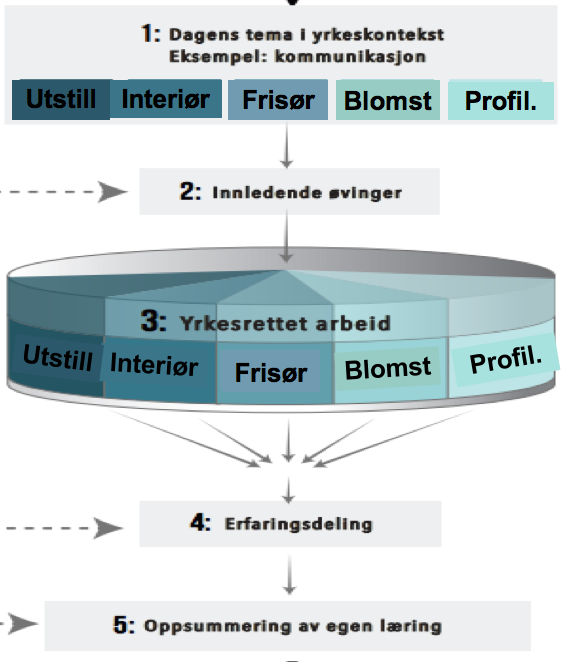 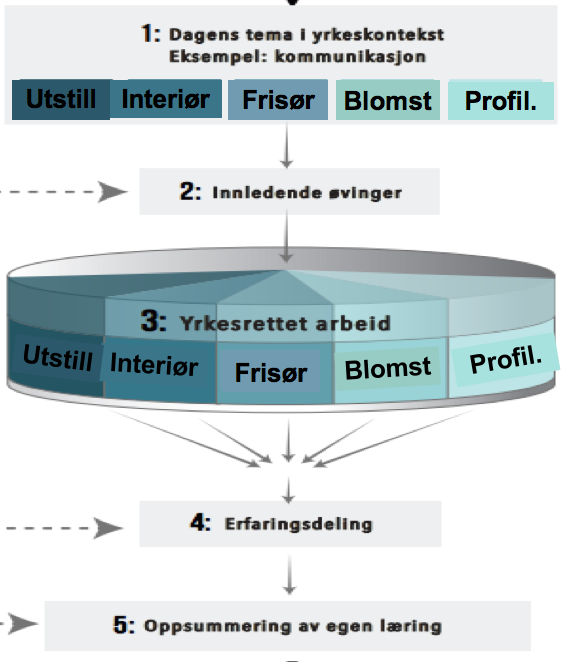 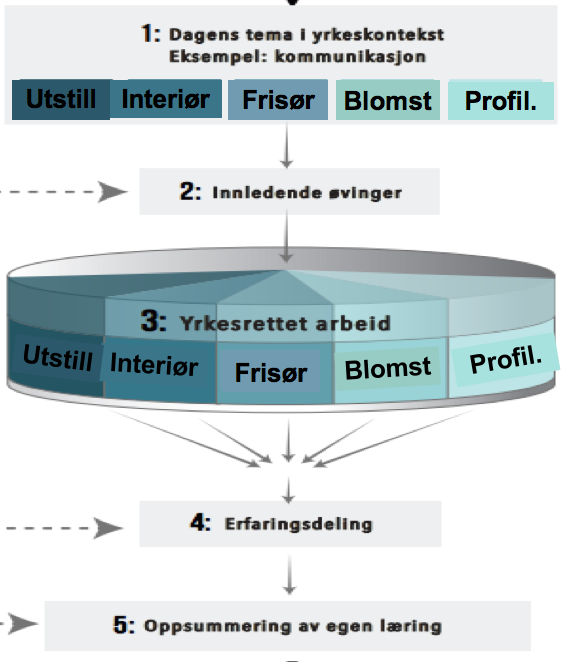 Frisør
Elevenes individuelle årsplaner for yrkesoppgaver
Blomsterdek.
Grete Haaland, 18.10.2019
Interiørkons.
Skisse til årsplan for Vg1 «FBI»
Lag en skisse til årsplan for Vg1 FBI basert på felles tverrfaglige tema /læringsfokus
Temaene skal kunne rettes mot alle yrkene som inngår i utdanningsprogrammet og være tverrfaglig på tvers av program- og fellesfag

Hvis tid reflekter rundt:
Organisering (hvor skal opplæringen foregå i skole / arbeidslivet)
Hvilken kompetanse trenger skolen for å få til dette?
Hvordan ivaretas kjerneelementene?
Hvordan integrere felles tverrfaglige tema?
Tilbake til erfaringsdeling kl. 15.00Noen eksempler i plenum alle årsplanene sendes til:jdahlbac@oslomet.no og oddmar@vgs.nfk.no
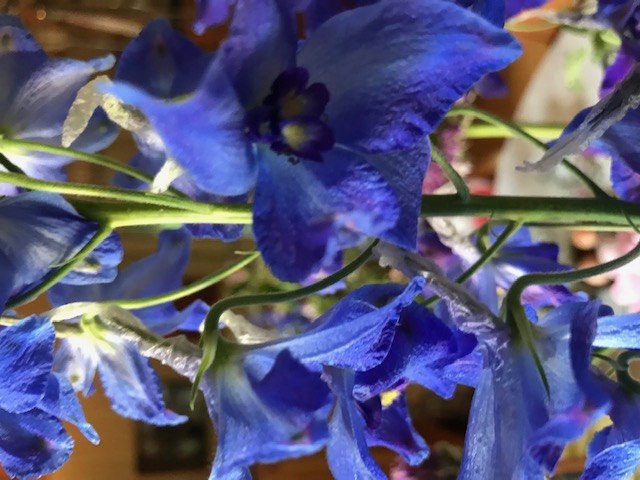 Foto: Jorunn Dahlback
Oppsummering – veien videre
Hvordan bør skolen organisere lærerstaben? 
Hvordan utnytte kompetansen i lærerteamene?
Etter- og videreutdannings behov for lærere som underviser på vg1?
Workshop for FBI og DT,  3. – 4. mars 2020.

Hvordan samarbeide skole og arbeidsliv for å  dekke alle kompetansemålene / yrkene?

Husk å gi respons på høring av Vg1 læreplanene innen 1. november